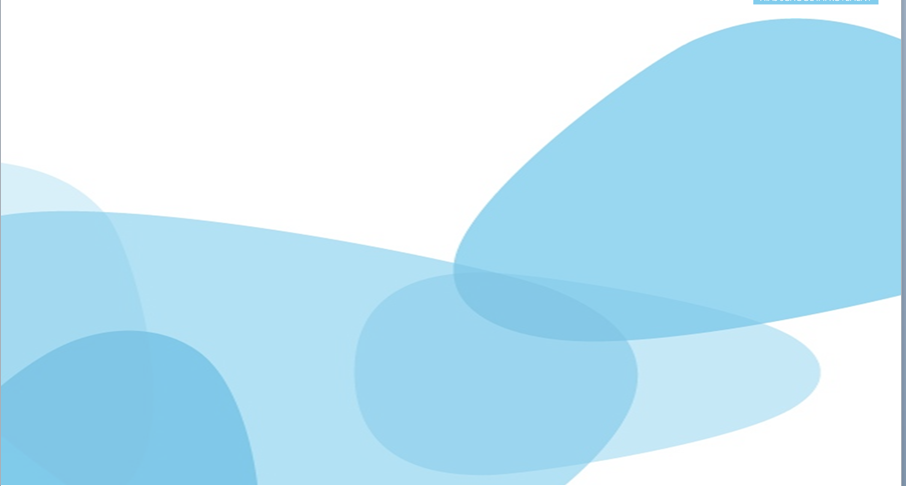 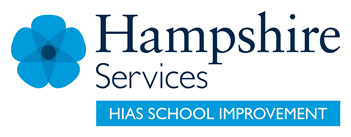 HIAS Blended Learning Resource
Year 3
Addition and Subtraction
Estimate the answer to a calculation and use inverse operations to check answers
HIAS maths  Team
Spring 2021
Final version

© Hampshire County Council
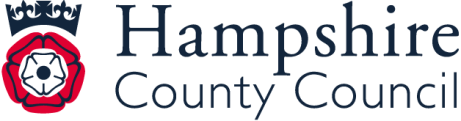 HIAS Blended Learning Resource
These slides are intended to support teachers and pupils with a blended approach to learning, either in-class or online. The tasks are intended to form part of a learning journey and could be the basis of either one lesson or a short sequence of connected lessons. 
The 4-step Polya model for problem solving has been used to provide a structure to support reasoning. Teachers may need to use more or fewer steps to support the range of learners in their class.
Teachers should delete, change and add slides to suit the needs of their pupils. Extra slides with personalised prompts and appropriate examples based on previous teaching may be suitable. When changing the slide-deck, teachers should consider:
Their expectations for the use of representations such as bar models, number lines, arrays and  diagrams.
Which strategies and methods pupils should use and record when solving problems or identifying solutions. This could include a range of informal jottings and diagrams, the use of tables to record solutions systematically and formal or informal calculation methods.
Teachers may also wish to record a ‘voice over’ to talk pupils through the slides.
HIAS Blended Learning Resource
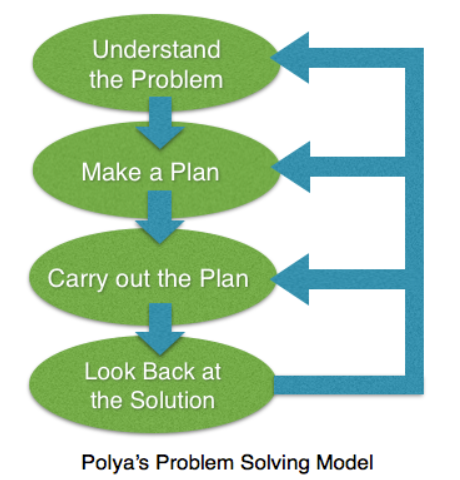 1945 George Polya published  ‘How To Solve It’ 2nd ed., Princeton University Press, 1957, ISBN 0-691-08097-6.
HIAS Blended Learning Resource
Estimating the answer to a calculation and using inverse operations to check answers
Alex and her friend Donna, need to make 200 cakes in total for the bun sale.  
Alex has baked 145 cakes for the bun sale.
She sells 78 cakes.
How many does she have left?

How many cakes did Donna bake for the bun sale?

Estimate your answer first.  Show your answer using a bar model and check your answer using an addition (inverse).
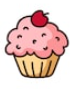 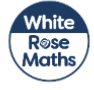 HIAS Blended Learning Resource
Understand the problem
TASK
Alex and Donna have made cakes for the bun sale.  

Key Fact: Alex has baked 145 cakes and she sells 78 cakes.
Have to work out how many cakes Alex has left?

Key fact: They need to make 200 cakes in total.
If Alex has baked 145 cakes, have to work out how many cakes Donna baked.
Alex and her friend Donna, need to make 200 cakes in total for the bun sale.  
Alex has baked 145 cakes for the bun sale.
She sells 78 cakes.
How many does she have left?

How many cakes did Donna bake for the bun sale?

Estimate your answer first.  Show your answer using a bar model and check your answer using an addition (inverse).
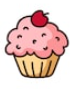 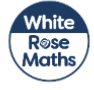 HIAS Blended Learning Resource
Make a Plan
TASK
Step 1: Estimate how many cakes Alex has left 


Step 2:  Calculate how many cakes Alex has left


Step 3:  Calculate how many cakes Donna baked for the bun sale


Step 4:  Check your answer using an addition (inverse)
Alex and her friend Donna, need to make 200 cakes in total for the bun sale.  
Alex has baked 145 cakes for the bun sale.
She sells 78 cakes.
How many does she have left?

How many cakes did Donna bake for the bun sale?

Estimate your answer first.  Show your answer using a bar model and check your answer using an addition (inverse).
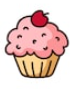 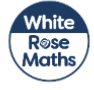 We could represent the problem on a bar model:
Total number of cakes that Alex baked
We could use a number line to calculate the total:
+?
145
78
?
145
145
78
78
Number of cakes Alex has left
Number of cakes Alex sold
-?
HIAS Blended Learning Resource
Carry out your plan: show your reasoning
TASK
Step 1: Estimate how many cakes Alex has left 
145 rounded to 150
78 rounded to 80
150 – 80 = ?

Step 2:  Calculate how many cakes Alex has left
145 – 78 = ?

Step 3:  Calculate how many cakes Donna baked for the bun sale
200 – 145 = ?

Step 4:  Check your answer using an addition (inverse)
78 + ? = 145
145 + ? = 200
Alex and her friend Donna, need to make 200 cakes in total for the bun sale.  
Alex has baked 145 cakes for the bun sale.
She sells 78 cakes.
How many does she have left?

How many cakes did Donna bake for the bun sale?

Estimate your answer first.  Show your answer using a bar model and check your answer using an addition (inverse).
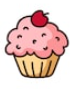 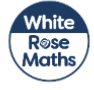 -80
Step 1: Estimate how many cakes Alex has left 
145 rounded to 150
78 rounded to 80
150 – 80 = 70 cakes
‘I estimate that Alex has 70 cakes left.’


Step 2:  Calculate how many cakes Alex has left
145 – 78 = ?
-50
-30
100
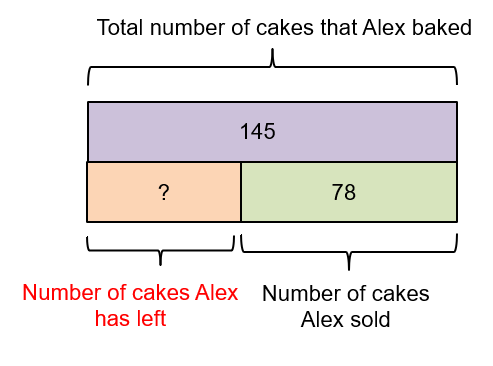 67
150
145
70
-70
-8
75
‘If Alex baked 145 cakes and sold 78 cakes, she has 67 cakes left.’
Step 3:  Calculate how many cakes Donna baked for the bun sale
200 – 145 = ?







‘If Donna and Alex baked 200 cakes altogether for a bun sale, and Alex baked 145 cakes, Donna baked 55 cakes.’

Step 4:  Check your answer using an addition (inverse)
78 + ? = 145        78 + 67 = 145 cakes altogether
145 + ? = 200      145 + 55 = 200 cakes altogether
-40
-5
-100
55
60
100
200
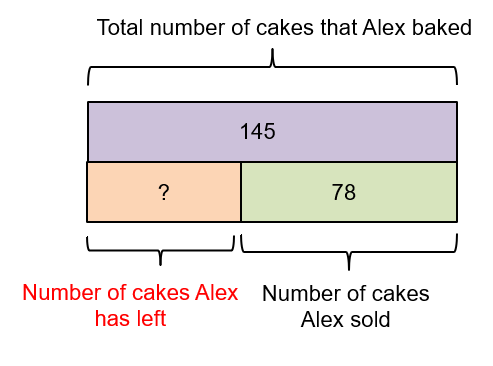 HIAS Blended Learning Resource
Review your solution: does it seem reasonable?Which steps/ parts did you find easy and which harder?
TASK
How could you check?

Go through the steps you took  and check for errors
      Remember the question is about how many 
      cakes Alex has left once she’s sold some of 
      her cakes.  Also, how many cakes Donna 
      baked?

2. Try to solve the calculation a 
    different way and see if you get the 
    same answer
Alex and her friend Donna, need to make 200 cakes in total for the bun sale.  
Alex has baked 145 cakes for the bun sale.
She sells 78 cakes.
How many does she have left?

How many cakes did Donna bake for the bun sale?

Estimate your answer first.  Show your answer using a bar model and check your answer using an addition (inverse).
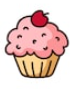 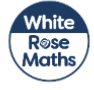 HIAS Blended Learning Resource
Now try this one
Understand the problem

Make a plan

Carry out your plan: show your reasoning 

Review your solution: does it seem reasonable?

Think about your learning: which parts of the problem did you find easy and which parts did you find harder?
Alex, Donna and Marie, need to make 300 cakes in total for the bun sale.  
Alex has baked 103 cakes for the bun sale.
Donna has baked 91 cakes.
How many cakes have they baked altogether?

How many cakes did Marie bake for the bun sale?

Estimate your answer first.  Show your answer using a bar model and check your answer using a subtraction (inverse).
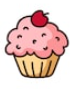 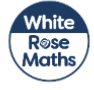 HIAS Blended Learning Resource
HIAS Maths team
The HIAS maths team offer a wide range of high-quality services to support schools in improving outcomes for learners, including courses, bespoke consultancy and in-house training.  

For further details referring to maths, please contact either of the team leads:
	Jacqui Clifft : Jacqui.clifft@hants.gov.uk
	Jo Lees: Jo.Lees@hants.gov.uk

For further details on the full range of services available please contact us using the following details:
 
Tel: 01962 874820 or email: hias.enquiries@hants.gov.uk 






For further details on the full range of services available please contact us using the following details:
 
Tel: 01962 874820 or email: hias.enquiries@hants.gov.uk
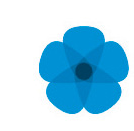 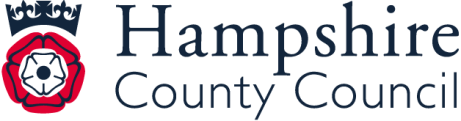